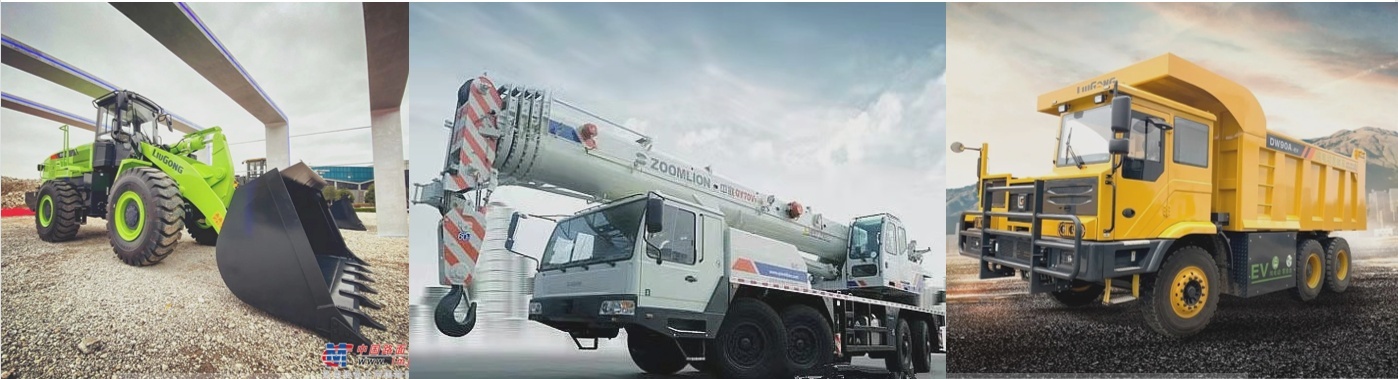 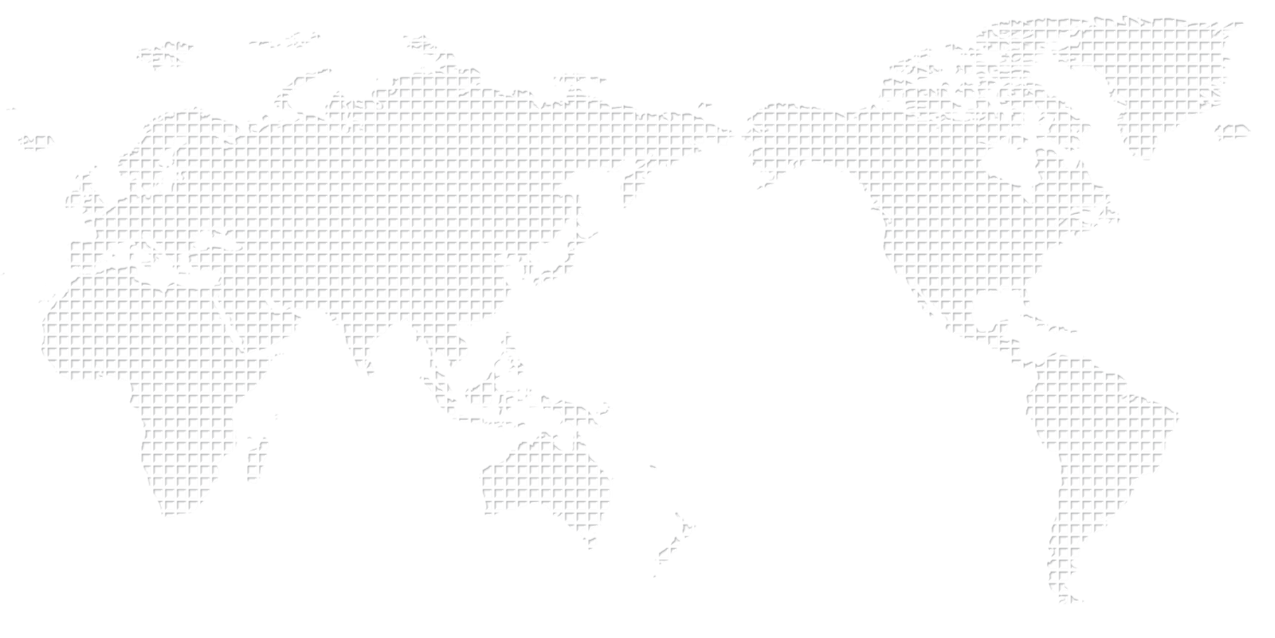 产业动态信息汇总
汇报人：杨慧
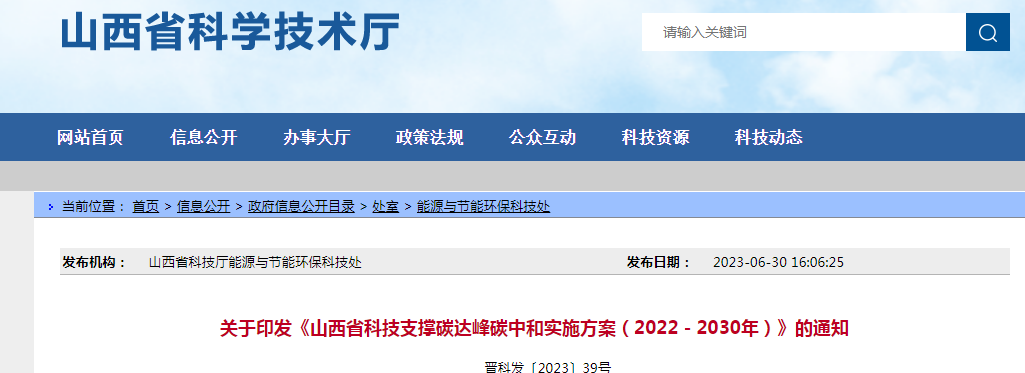 Part1
政策动态
1.1、山西新能源政策
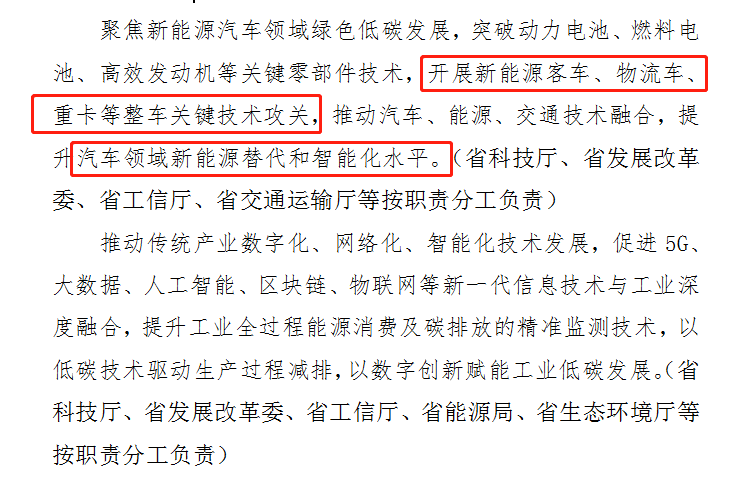 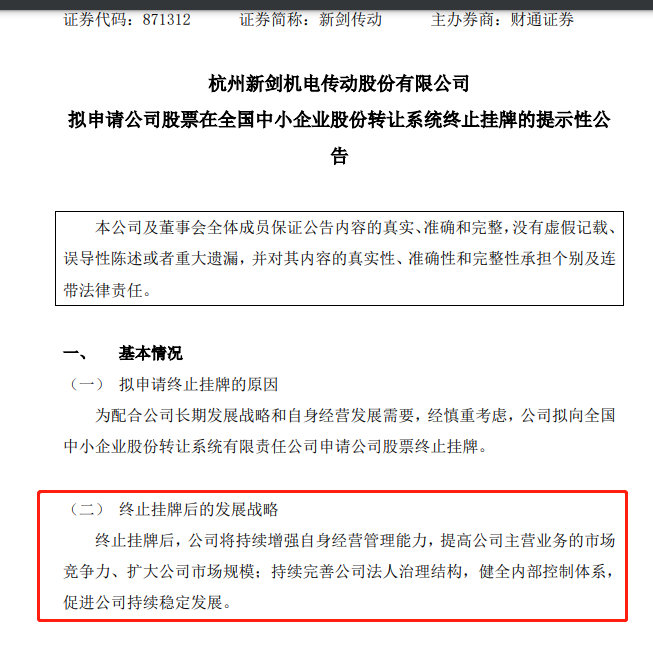 Part2
产业动态
2.1、杭州新剑终止新三板挂牌
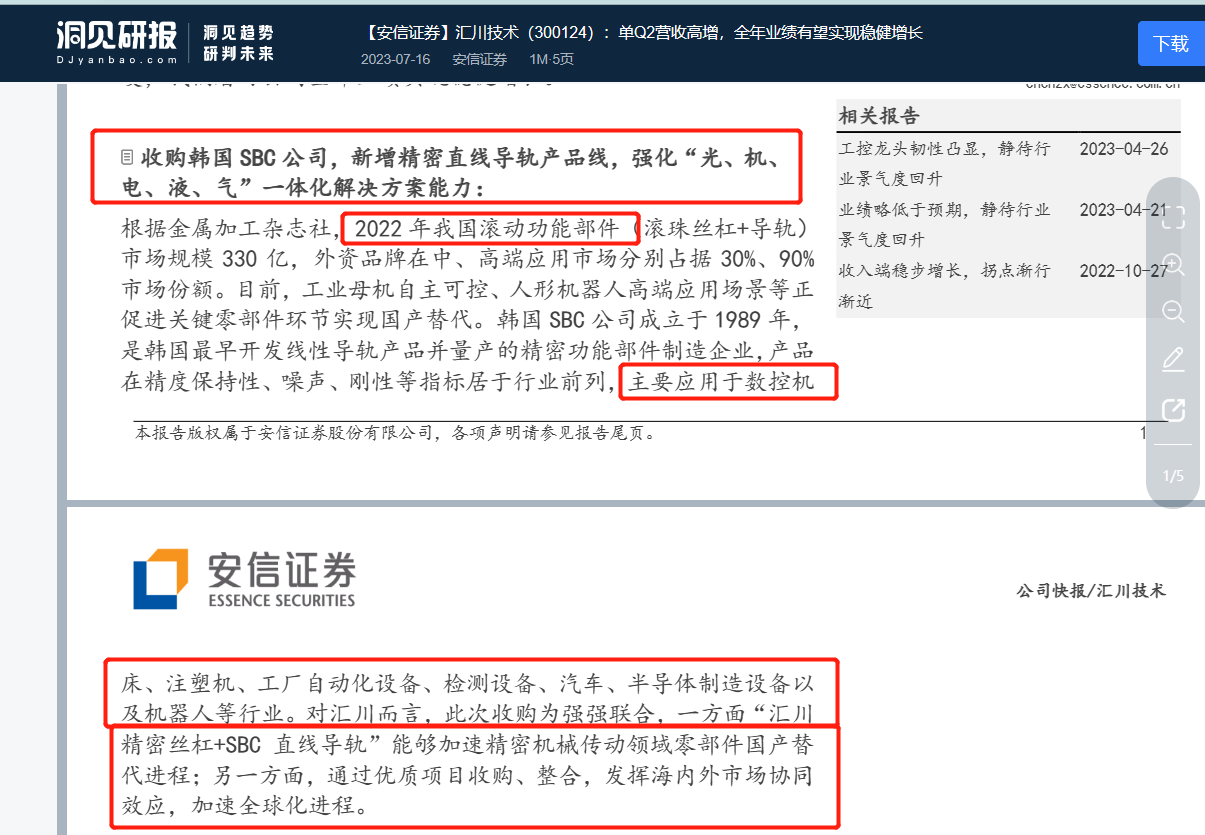 Part2
产业动态
2.2、上市公司汇川技术布局滚动功能部件领域，目前主要还是机床、工业机器人、汽车注塑机等领域使用
Part2
产业动态
汇川技术官网滚珠丝杠介绍
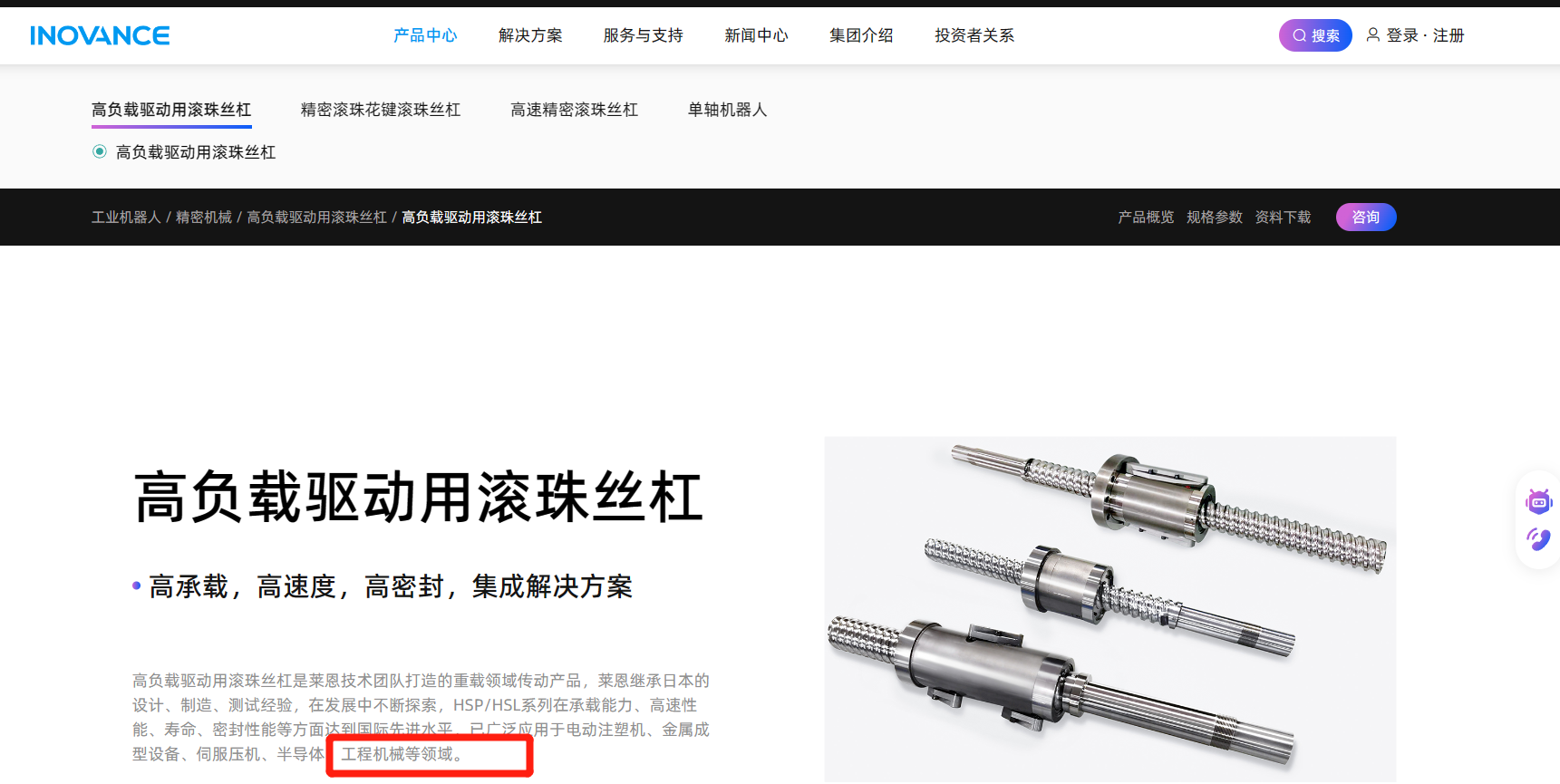 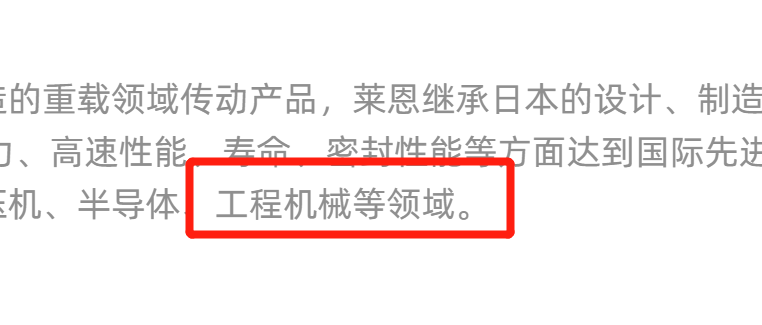 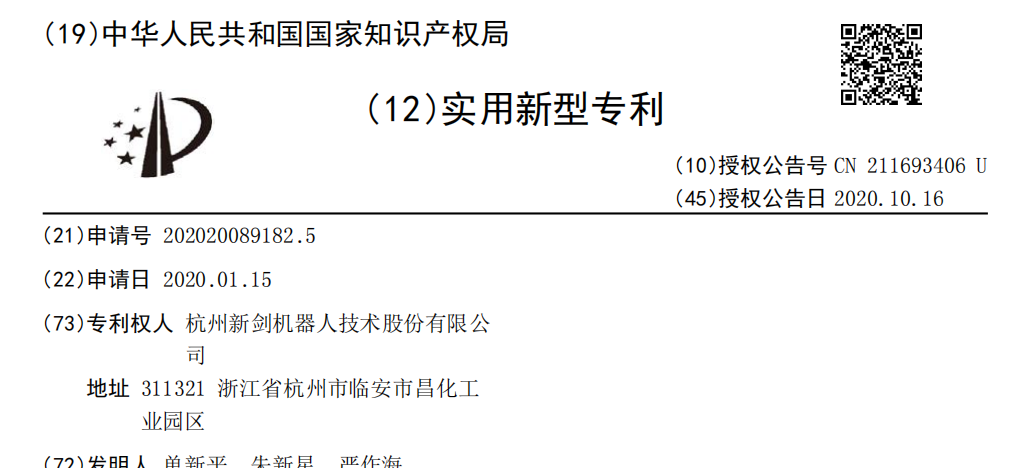 Part3
专利情况
3.1、杭州新剑传动滚柱丝杠相关专利申请情况
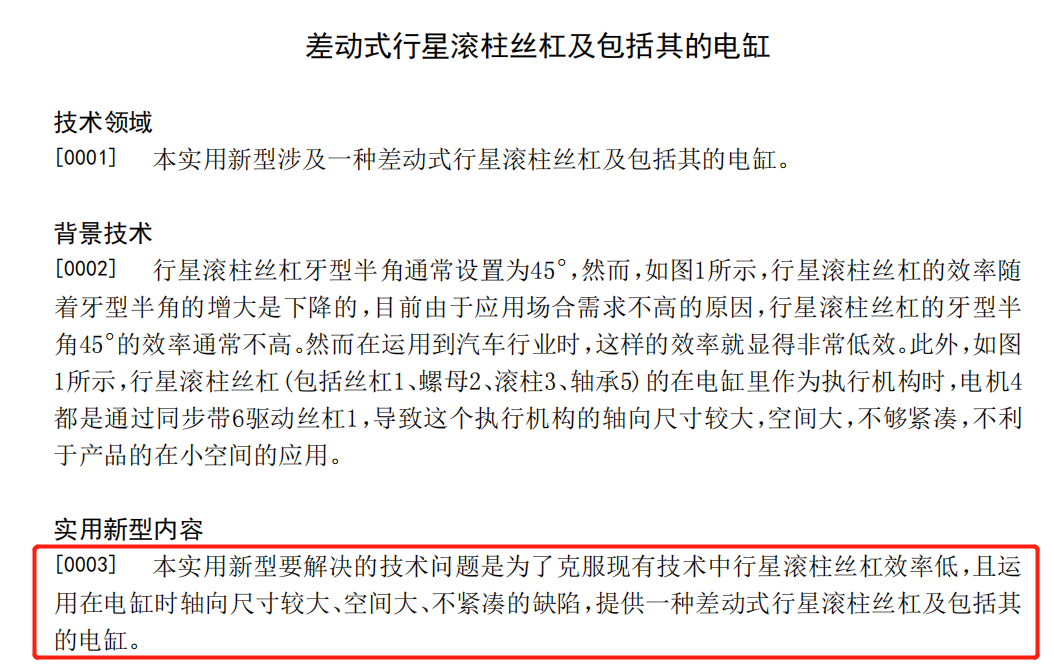 1）提高行星滚柱丝杠效率、节省安装空间的专利
Part3
专利情况
2）提高行星滚柱丝杠效率、节省安装空间、降本的专利
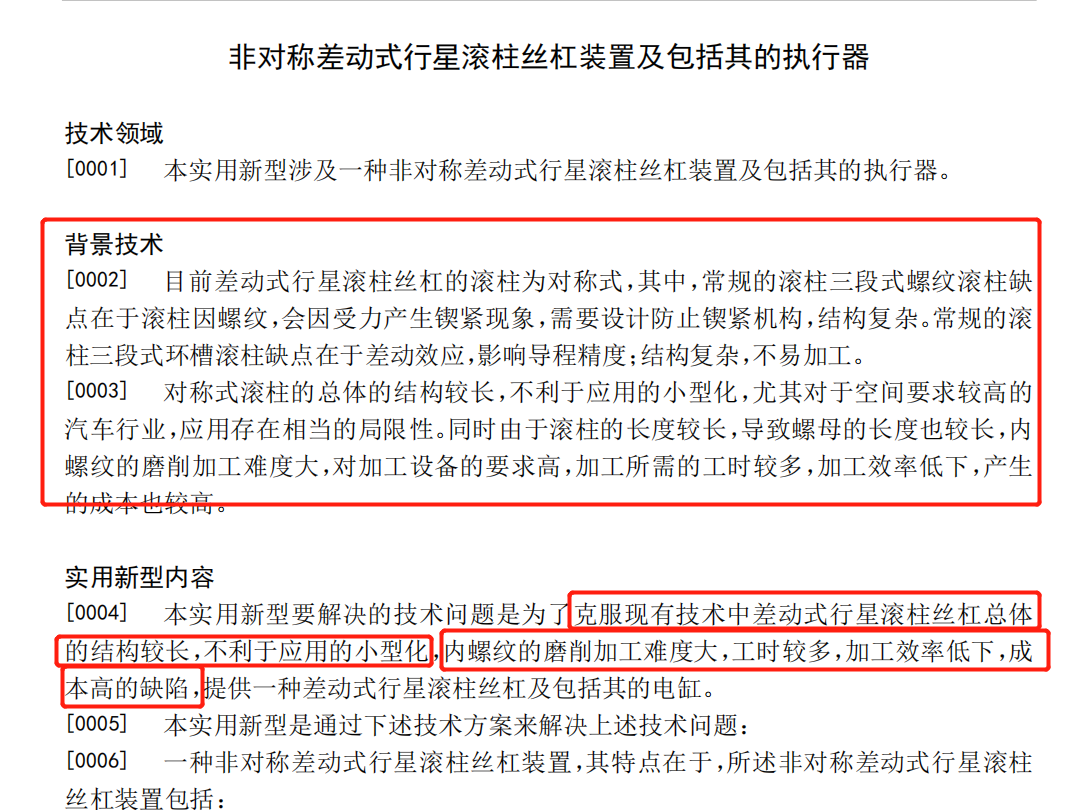 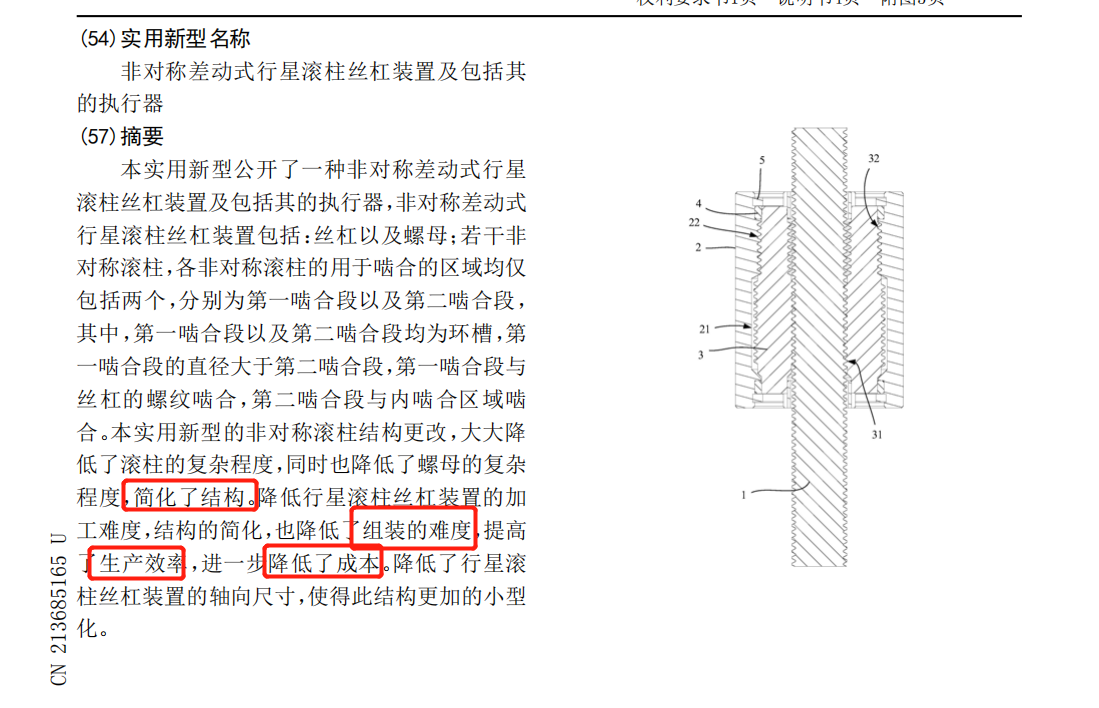 Part3
专利情况
3）实现行星滚柱丝杠结构在重载条件下不打滑，实现高精度、高速度重载、长寿命工程需求；可实现模块化设计等
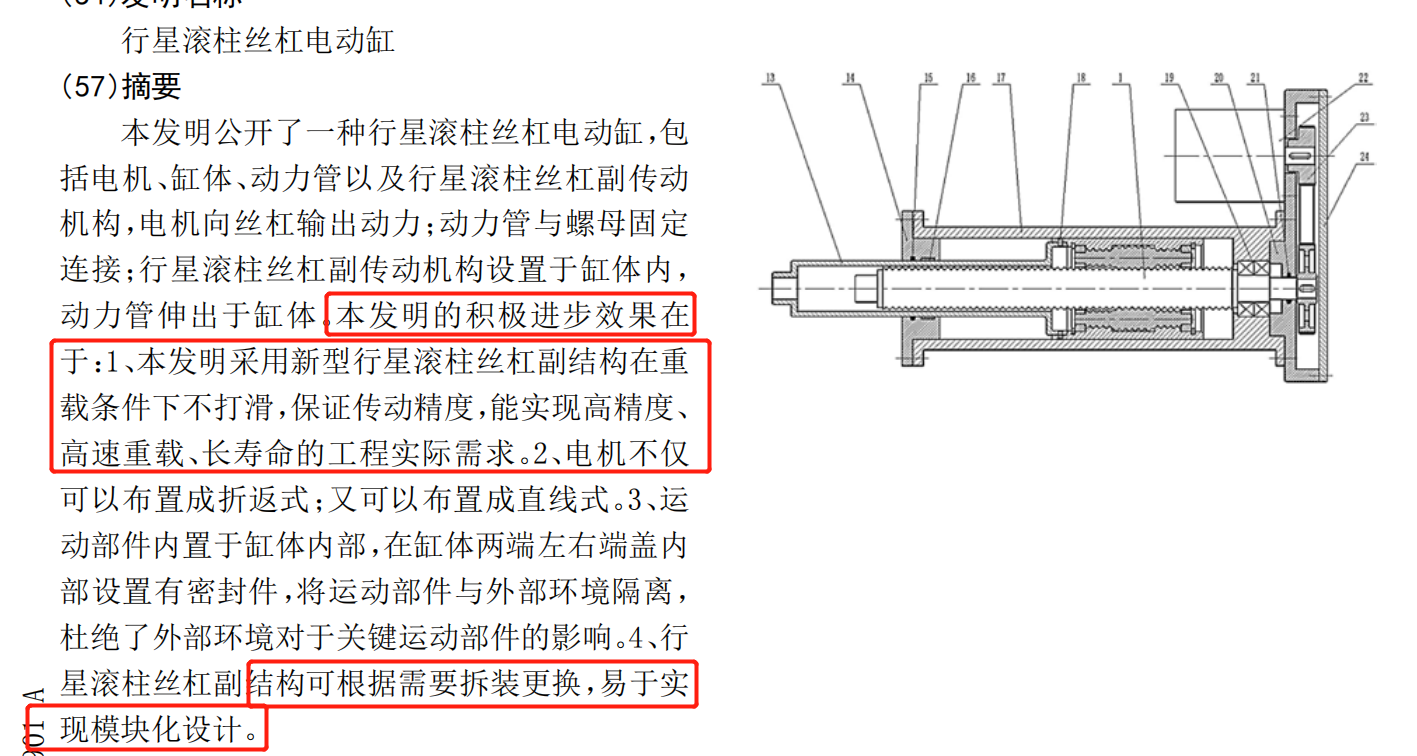 Part3
专利情况
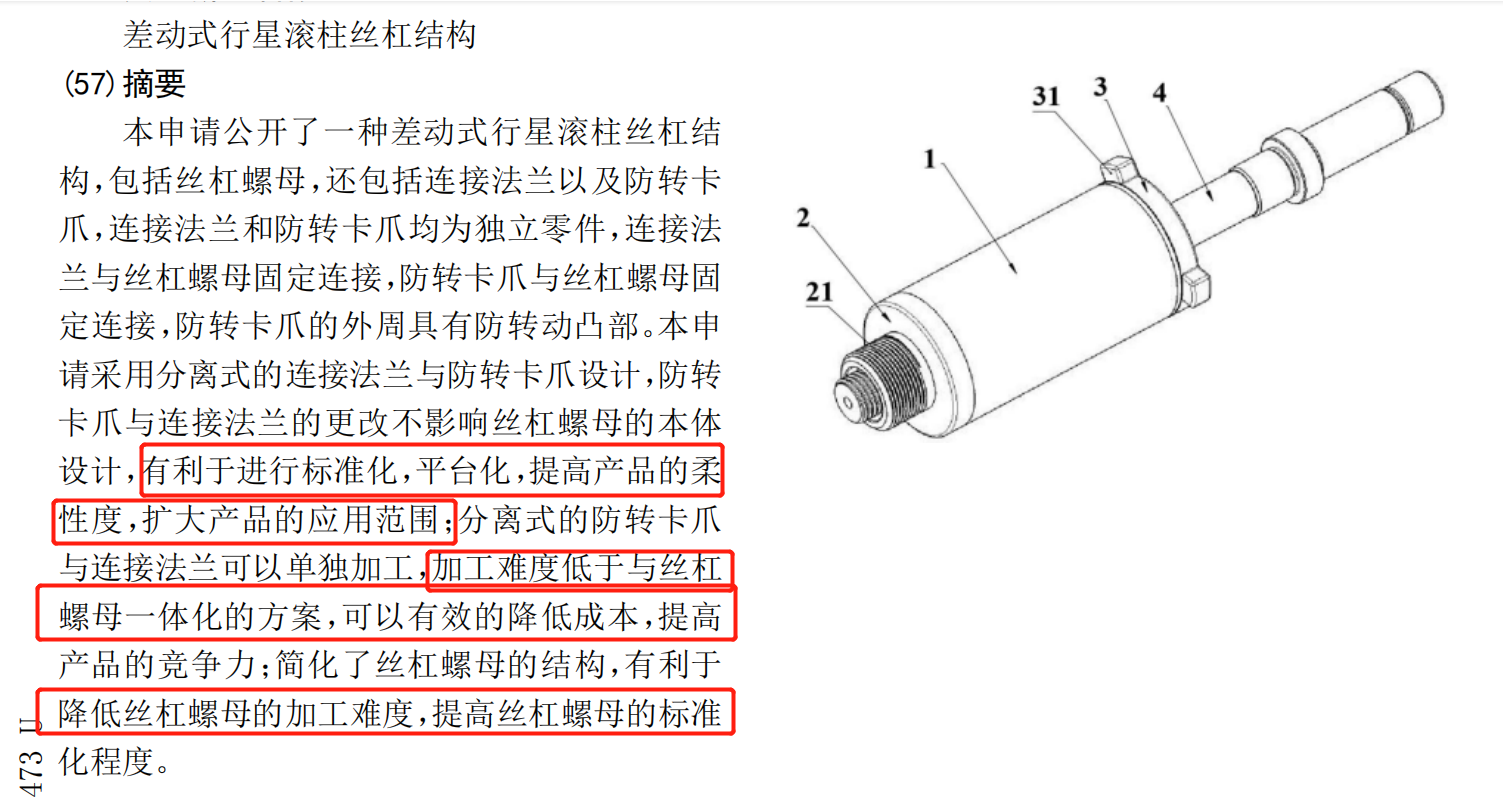 4）行星滚柱丝杠标准化提升、相关零部件加工难度角度，进一步降本
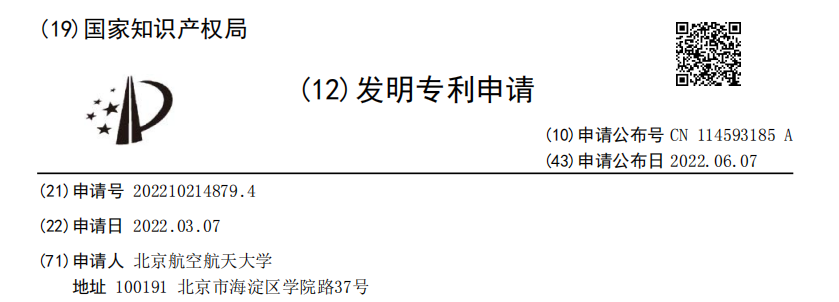 Part3
专利情况
3.2、多级丝杠实现大行程专利与我司“套接丝杠”的技术原理比较
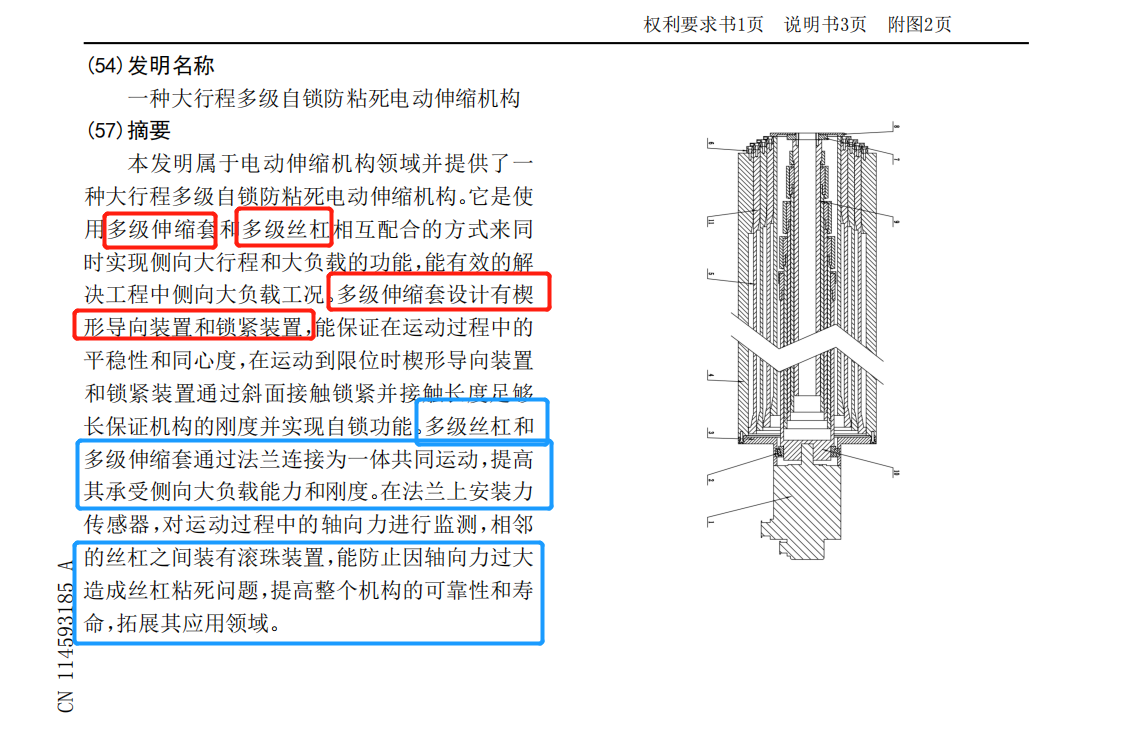 Part4
次步发展建议
1、持续关注新布局滚动功能部件的企业，了解产品应用方向和申请专利情况；
2、持续关注杭州新剑行星滚柱丝杠相关新专利申请情况，将已有专利发给技术同事，参考学习其在丝杠简化结构、提高效率、节省空间等方面的思路；
3、与技术沟通“一种大行程多级自锁防粘死电动伸缩机构”与我司申请的“套接专利”实现大行程技术原理，是否有可借鉴的地方。